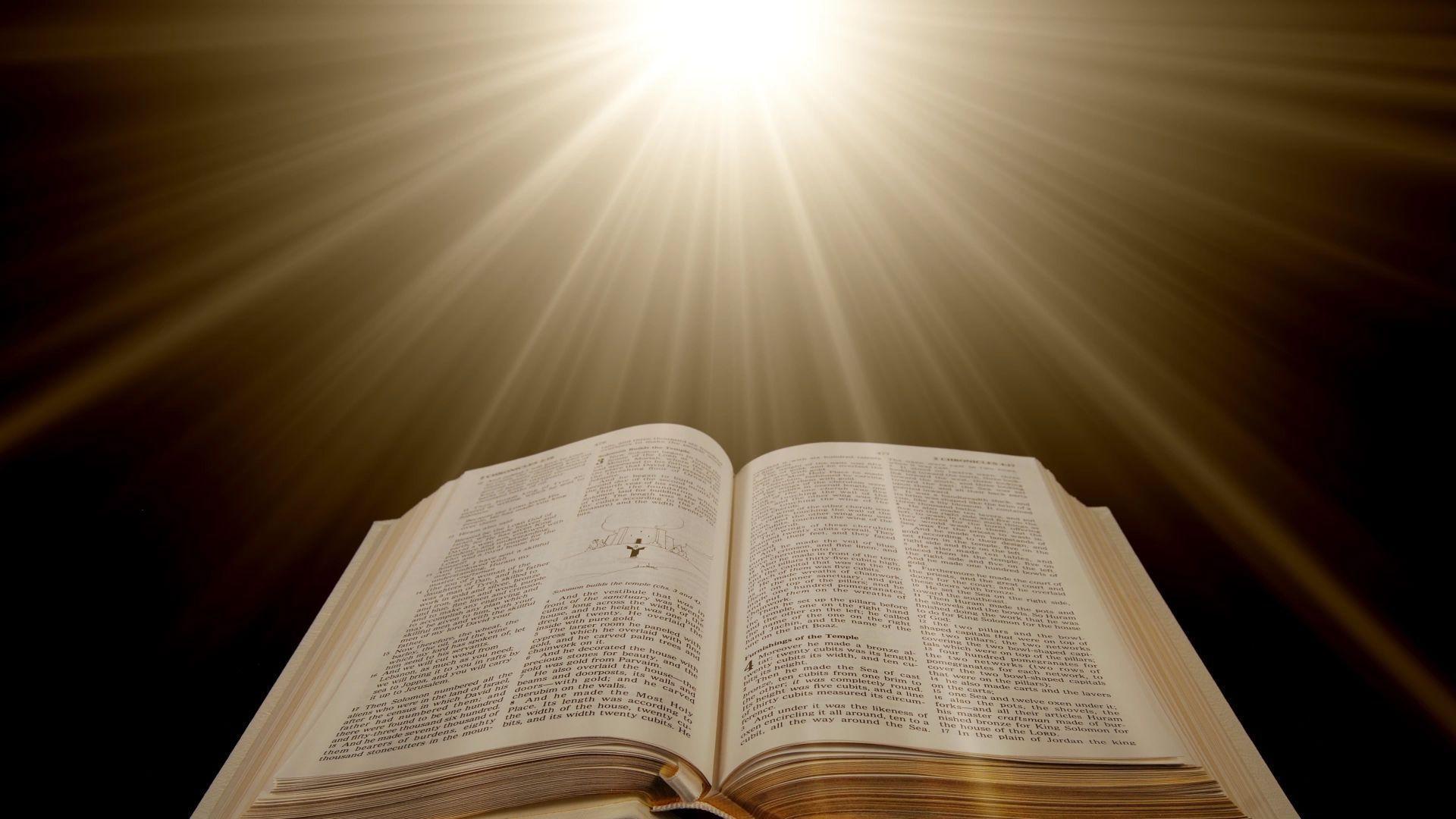 Preacher, Preparation, 
Presentation
A class on making and preaching sermons
Session 8
Preparing
To 
Preach
Topical Preaching
Topical Preaching: 
	“Free text preaching” 
	“Synthetic outlining”
“…when the preacher has an idea and then searches for a biblical text (or texts treating that idea…(and) feels free to develop the sermon without rigid adherence to the structure of the text and without the compulsion to deal fully with every verse, phrase, or word in that text.”
		- Michael Duduit
The Preacher and His Preaching
“…choosing a certain subject, or topic, then searching through all of the Scriptures to discover what light can be thrown on the subject under consideration.”
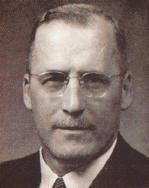 Process 
	Preacher starts with a topic 
	Finds Bible passages that deal
		with that topic; seeks key 			principles 
	Arranges them to exhort or 
		encourage 
	Finds anecdotes and quotes 
	Conclusion to apply the truth
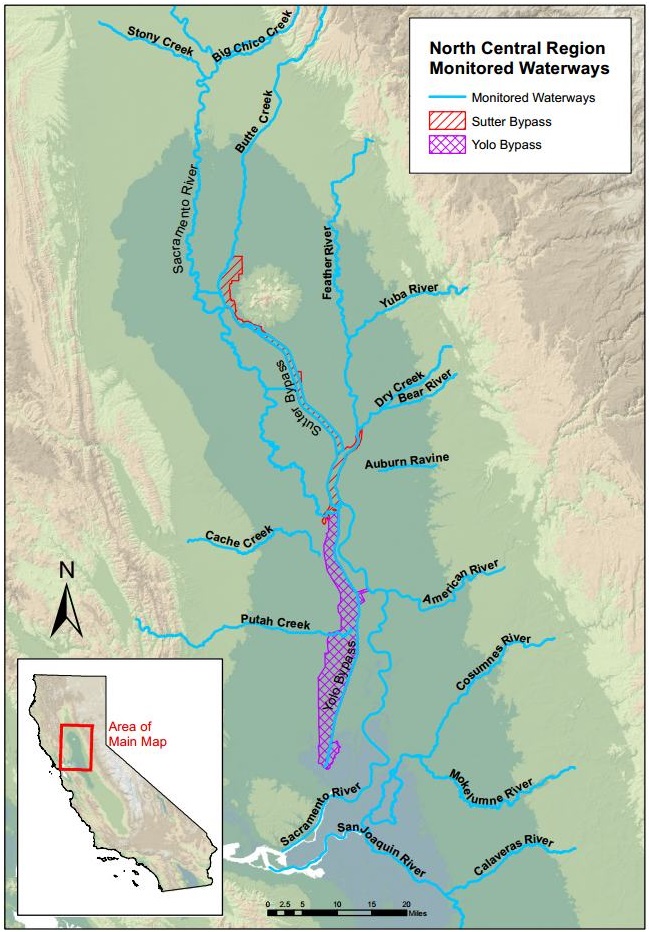 Related: 
	Expository-Topical method

	- Historical, grammatical and 			literary study of the 				passages
Pros 
 1. Allows an exploration of Bible 		truth beyond a single 				passage 
2. Encourages seeing the Bible 		as a whole—not all truth 			contained in one place. 
3. Application to felt needs.
1. Allows an exploration of Bible 		truth beyond a single 				passage 
2. Encourages seeing the Bible 		as a whole—not all truth 			contained in one place. 
3. Application to felt needs.
4. Great Bible themes/doctrines are 	best explored this way.
Cons
Taking verses out of context
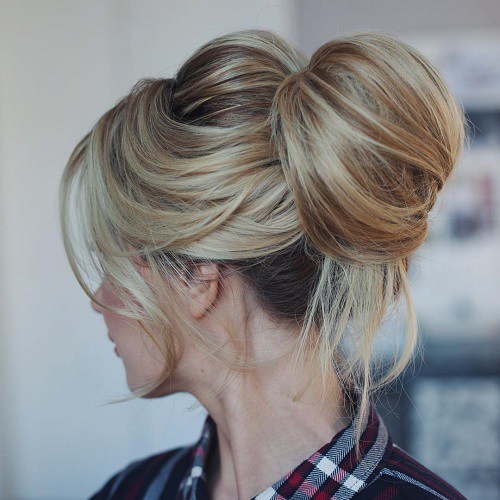 “Let him which is on the top not come down.” 
	Matthew 24:17 

“Judas went and hanged himself.”
Cons
Taking verses out of context.
Moral lessons rather than the whole counsel of God.
Cons
Taking verses out of context.
Moral lessons rather than the whole counsel of God. 
Become need-centered as the main way of preaching.
Cons
Taking verses out of context.
Moral lessons rather than the whole counsel of God. 
Become need-centered as the main way of preaching. 
Preacher focuses on his own agenda, rather than God’s.
An Example

	What is Sabbath?
The first thing called Holy. 
	“God blessed the seventh day and made it holy, because on it he rested from all the creating he had done.”  Genesis 2:2-3
An Example

	What is Sabbath?
1. The first thing called Holy. 
2. A gift for humanity. 
	Mark 2:27-28: “The sabbath was made for man, not man for the sabbath.”
What is Sabbath?
1. The first thing called Holy. 
2. A gift for humanity. 
3. A foretaste of eternal rest. 
	Hebrews 4:9-11: “There remains, then, a Sabbath-rest for the  people of God…Let us therefore make every effort to enter that rest.”
What is Sabbath?
What does God command us to do on the Sabbath?
Remember (Exodus 20:8) 
Observe (Deut. 5:12) 
Rest (Deut. 5:14-15)
What is Sabbath?
What does God command us to do on the sabbath? 
What are the blessings of the sabbath? 
Not being ruined (Lev. 19:30-31) 
Not being ruled (I Cor. 6:12) 
Security (Deut. 33:12)
What is Sabbath?
What does God command us to do on the sabbath? 
What are the blessings of the sabbath? 
Not being ruined (Lev. 19:30-31) 
Not being ruled (I Cor. 6:12) 
Security (Deut. 33:12)